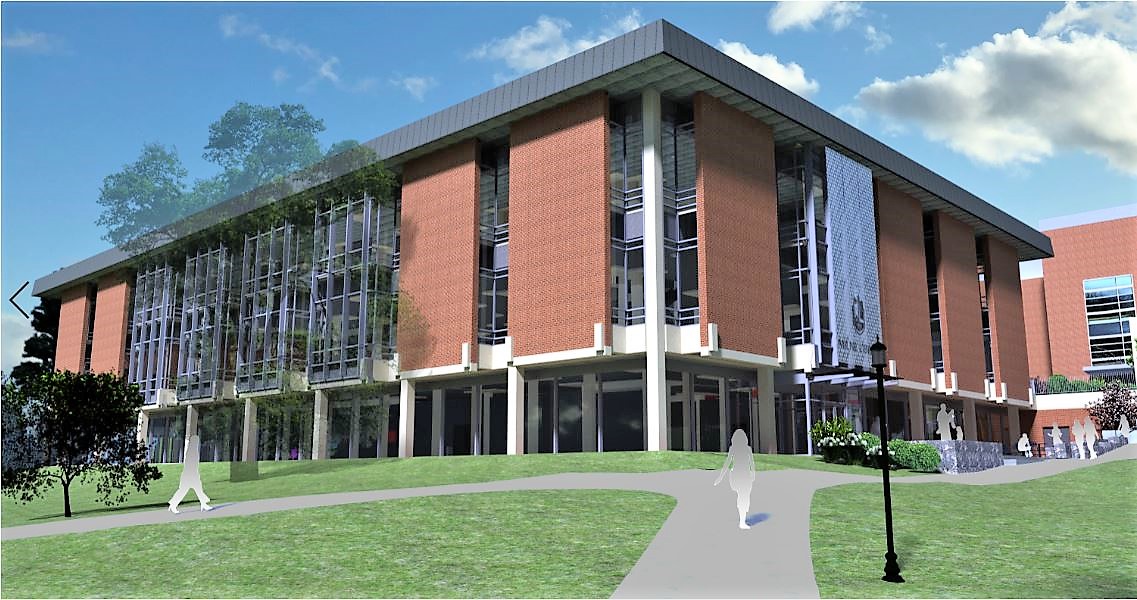 Southwest View
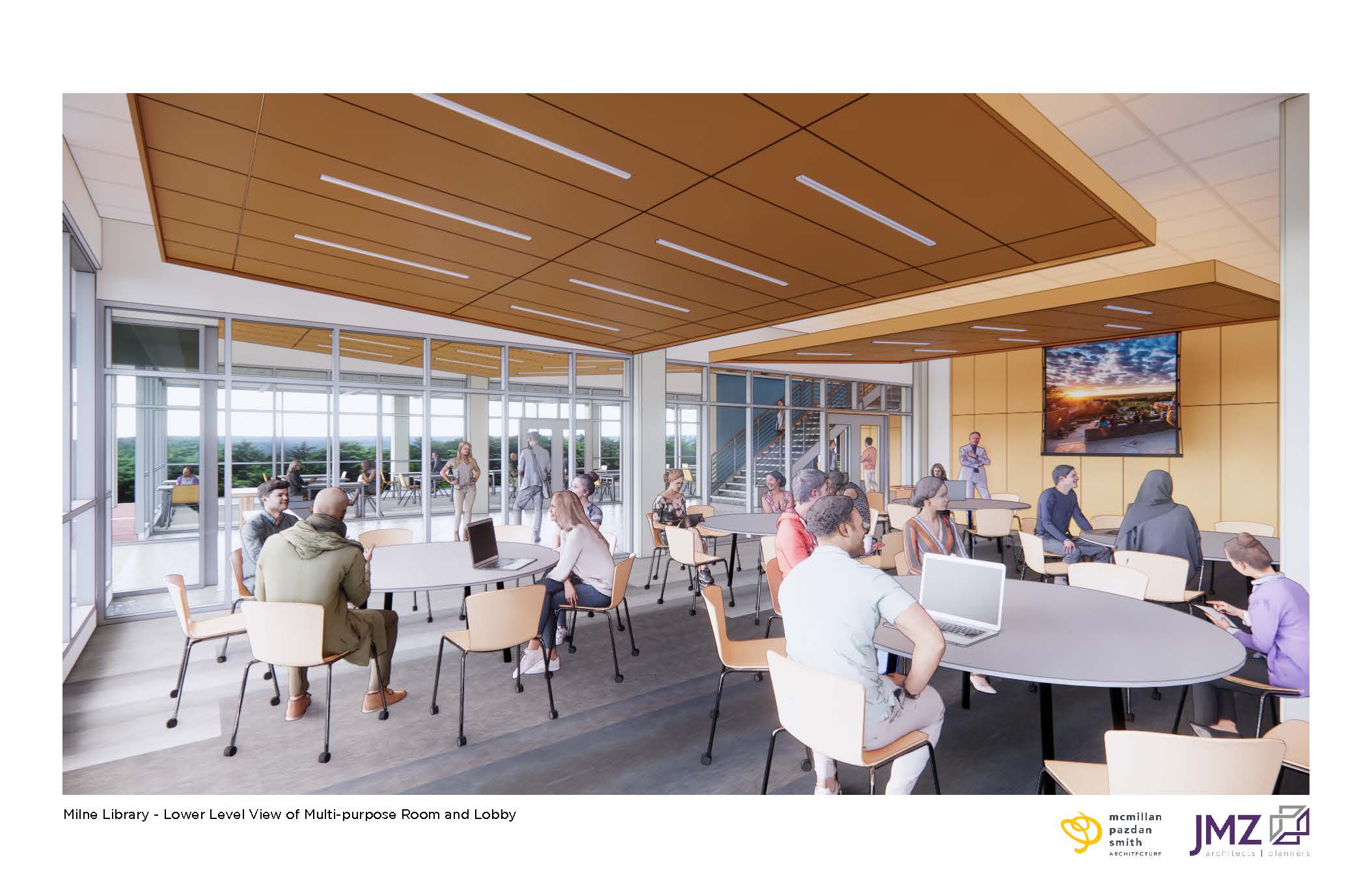 Multi-purpose Room
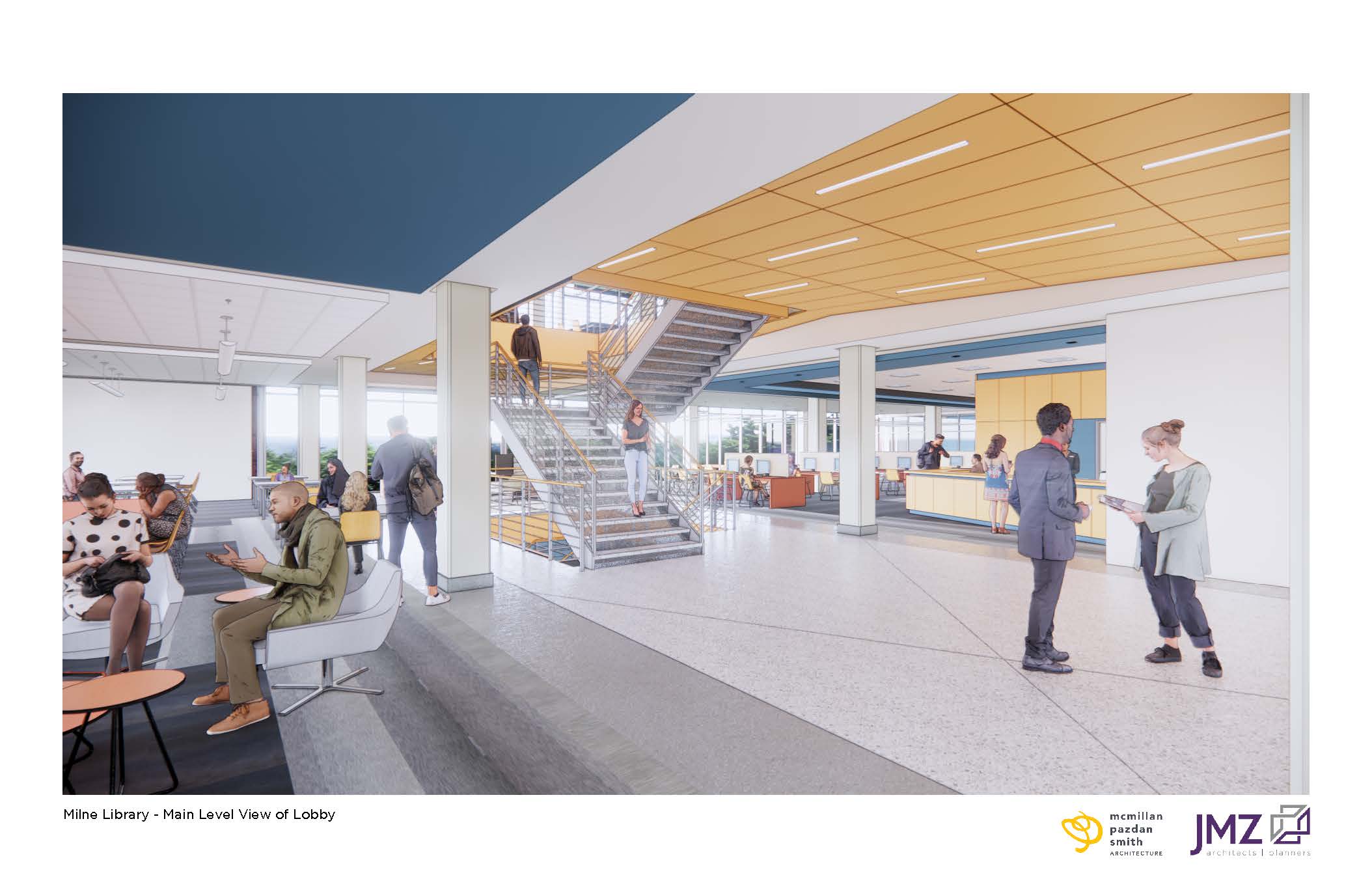 Main Level Lobby
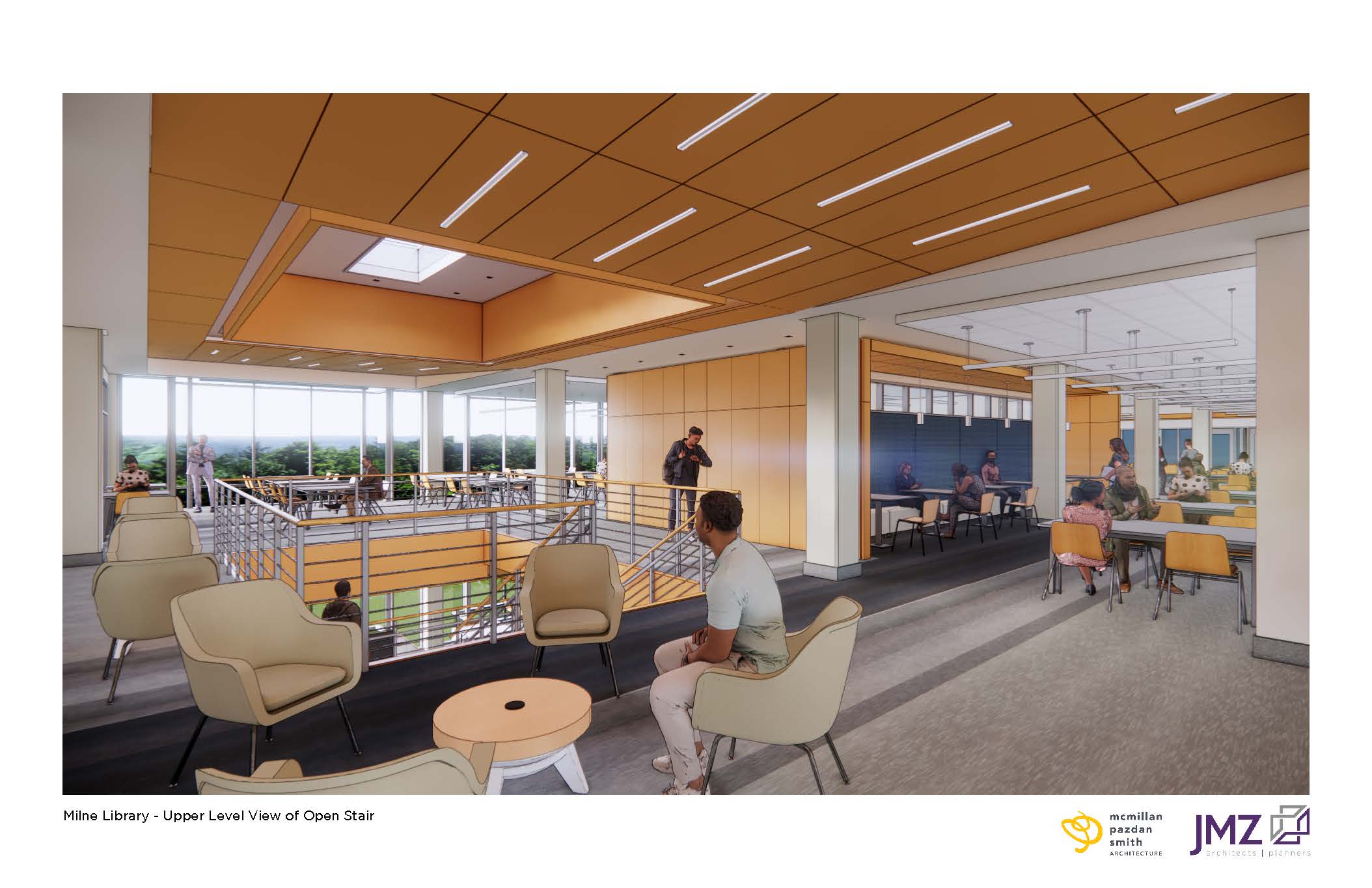 Upper Level Open Stair
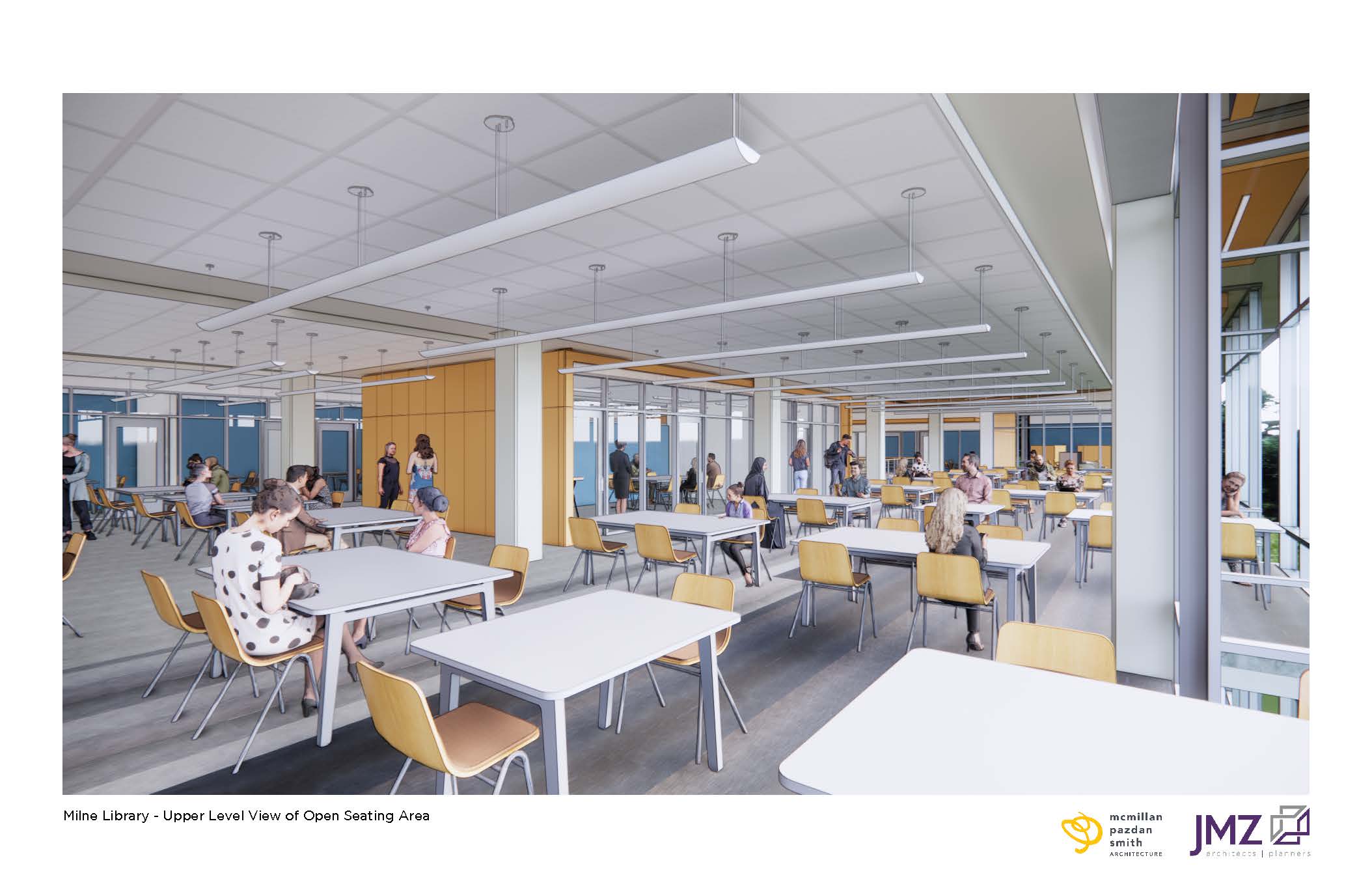 Upper Level Open Seating Area
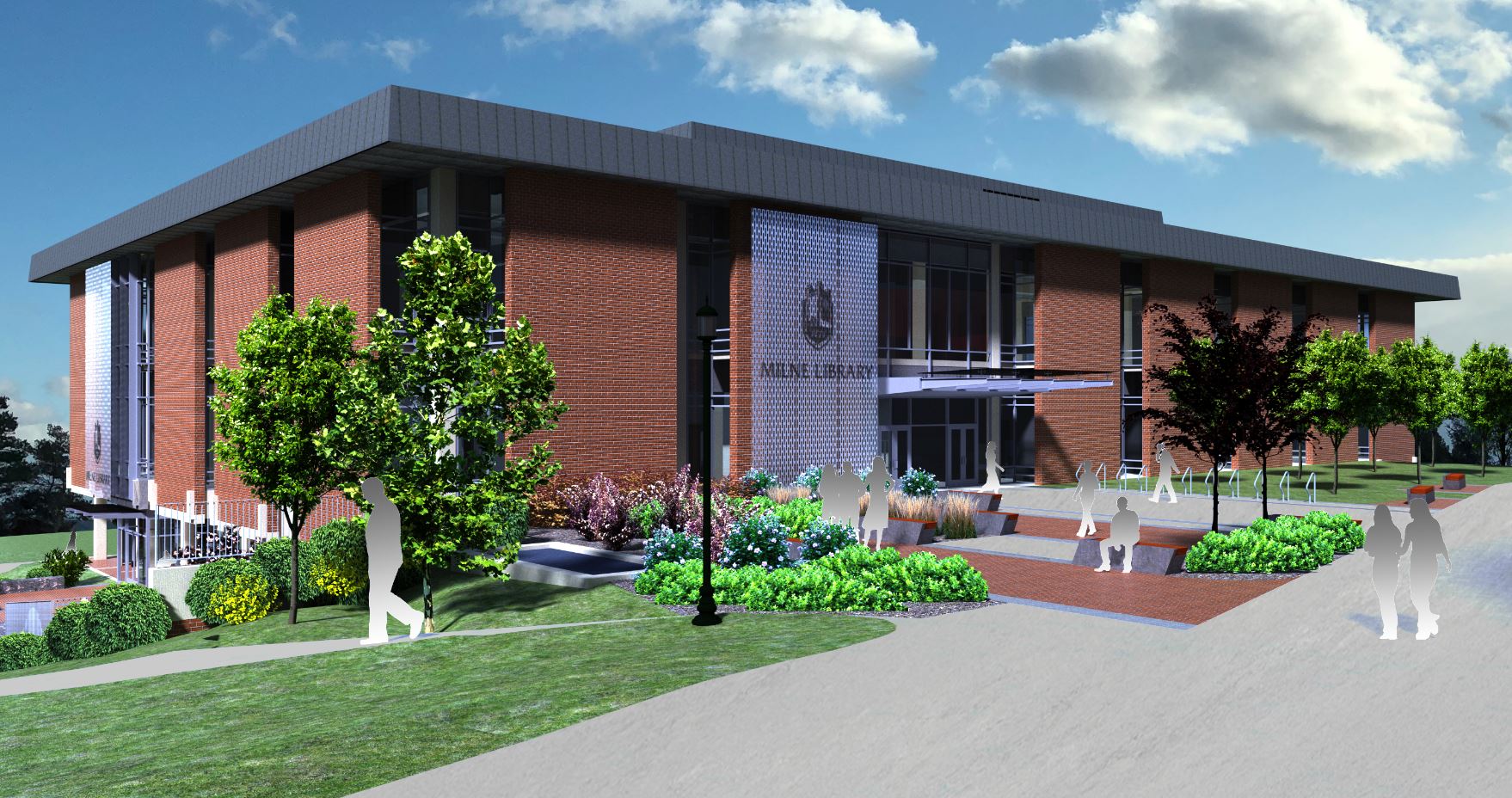 East View